FREQUENTLY ASKED QUESTIONS

HOW TO OBTAIN YOUR PROOF OF REGISTRATION? 
HOW DO I CHECK THAT EFUNDI HAS A VALID EMAIL ADRESS FOR ME?
WHEN DO I CHANGE MY EFUNDI PASSWORD?
WHERE DO I CHANGE MY EFUNDI PASSWORD?
WHAT DO I DO IF I LOSE MY STUDENT CARD?
HOW TO OBTAIN YOUR PROOF OF REGISTRATION?
HOW DO I CHECK THAT EFUNDI HAS A VALID EMAIL ADRESS FOR ME?
WHEN DO I CHANGE MY EFUNDI PASSWORD?
YOUR EFUNDI PASSWORD IS TO BE CHANED AFTER EVERY THREE MONTHS ON YOUR EFUNDI SITE
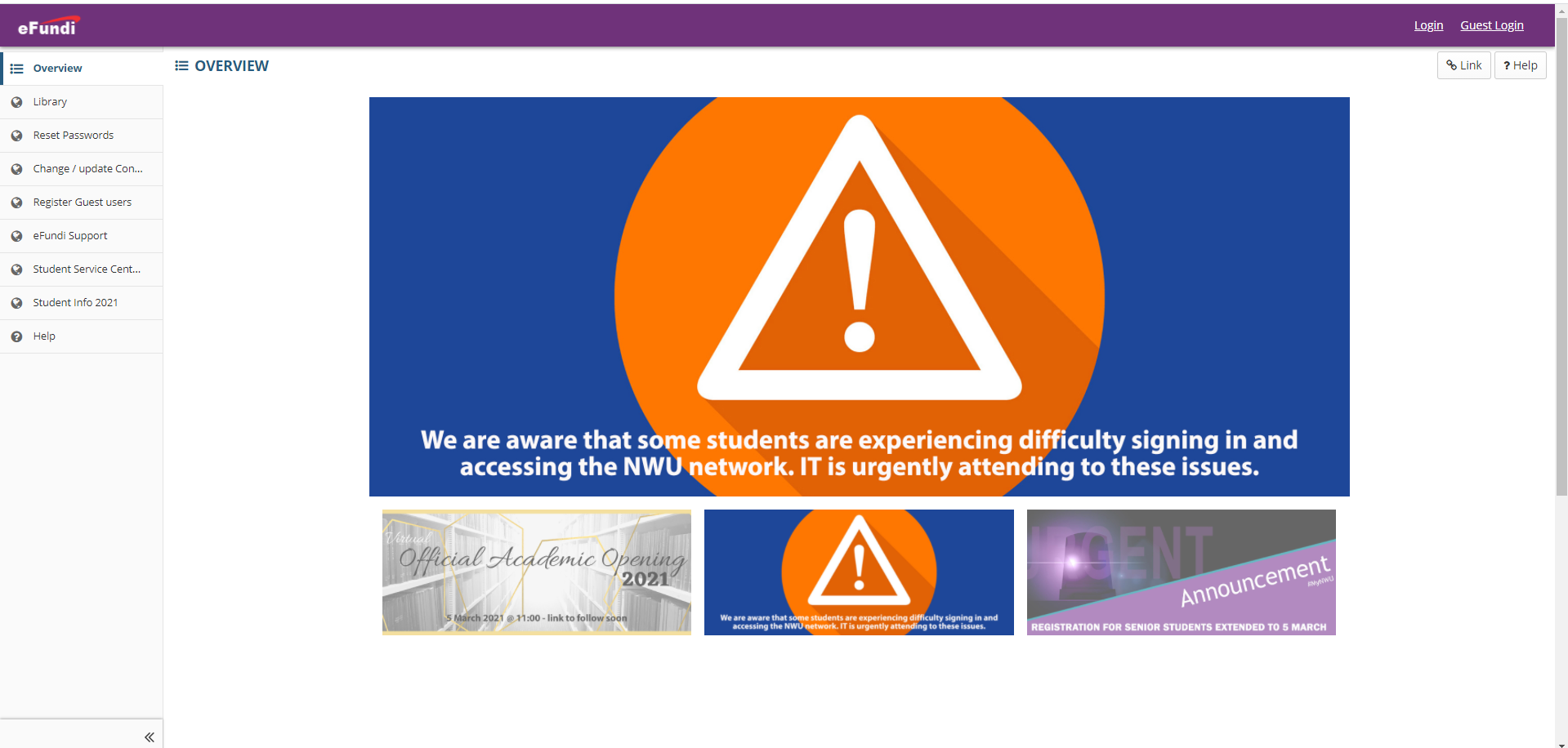 WHERE DO I CHANGE MY EFUNDI PASSWORD?
WHAT DO I DO IF I LOSE MY STUDENT CARD?
IN A CASE WHERE YOU LOSE YOUR STUDENT CARD IT IS OF IMPORTANCE THAT YOU NOTIFY THE SECURITY GAURDS AT THE GATE SO THAT THEY CAN GRANT YOU ACCES TO THE SCHOOL.
GO TO THE CONTROL OFFICES NEXT TO THE ADMIN BUIDING AND A FEE OF R90 WILL BE CHARGED FOR A NEW STUDENT CARD.